Vizitka ve Wordu
Vypracovala: Mgr. Hana Toflová
Dne: 10.3.2012
ICT2/1/3/2
TVORBA VIZITKY
Máme více  možností, jak  s vizitkou  ve Wordu pracovávat. 
Použít některou z online šablon.
 Vytvořit si vlastní mřížku vizitek pomocí tabulky. 
 Vizitku  navrhnout pomocí textových polí vložených do dokumentu.
Šablony s vizitkami
POSTUP:
Spustíme  - Word  a vytvoříme  - dokument
 Klepneme na funkci Nový. 
V nabídce šablon na levé straně kliknutím na Vizitky.
Vybereme si vizitku, která nám vyhovuje,  klikneme - Vytvořit
Vkládání informací
Vytvoříme  nový dokument s vybraným vzhledem a připravenými políčky pro vkládání obsahu. 

Klikneme na  připravené políčko.
Do rámečku kliknutím můžeme psát. 
Text nahradíme  vlastním.
Vkládání informací
Zadáme informace do všech políček na vizitkách. 
Pokud políčko nepotřebujeme, klikneme do něho a smažeme.
Změna formátování
Záložka Domů. 
Můžeme použít výběr oblastí za pomoci myši a klávesy Ctrl, ale není to ideální řešení.
Přepneme se na záložku - Rozložení stránky. 
Pomocí nabídek Barvy, Písma a Efekty může měnit.
Pozadí vizitky
Změna pozadí na vizitce je důležitá úprava. 
Nebudeme  chtít, aby naše vizitka vypadala stejně , jako ostatních spolužáků. 
Označíme text  tvořící vizitku a klikneme na ohraničení pravým tlačítkem myši. 
Nabídka Pořadí zvolíme  Přenést dozadu. 
Máme možnost označit objekt pod textem a změnit jeho vlastnosti pomocí  nabídky.
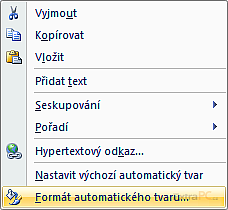 http://extrawindows.cnews.cz/tvorba-vizitek-ve-wordu, staženo dne.10.3.2012
Změna rozměrů
Zapneme  - Mřížky -  pomocí - Zobrazení. zapneme – Pravítko.
Vodícími čarami budeme mít možnost zarovnat objekty na vizitce i bez použití mřížky.
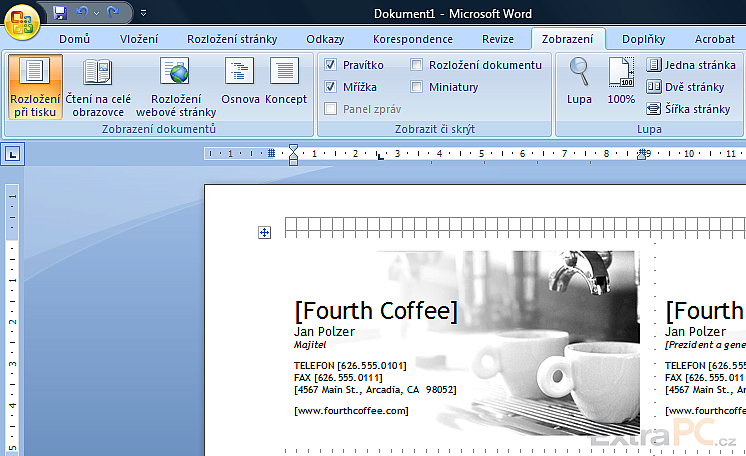 http://extrawindows.cnews.cz/sites/default/files/styles/epc-galerie-original/public/pictures/clanky/2008/07Jul/vizitky-5.png
Staženo: 10.3.2012
Tisk
Připravenou vizitku před vytištěním zkontrolujeme. 
Použijeme režim zobrazení, vizitka je zobrazena jako při tisku. 
Nastavíme  na záložce Zobrazení. 
Nabídkou  Tisk vyvoláme tisk. 
Zkontrolujeme výběr tiskárny a tlačítkem OK odešlete dokument k  tisku.
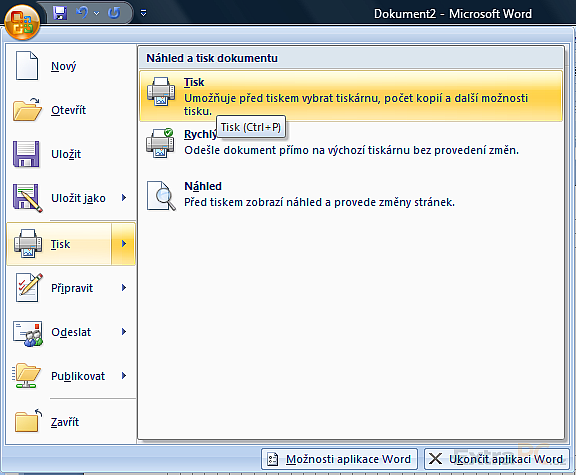 http://extrawindows.cnews.cz/sites/default/files/styles/epc-galerie-original/public/pictures/clanky/2008/07Jul/vizitky-6.png
Staženo: 10.3.2012
Vizitkové papíry
Na tisk vizitky nepoužijeme  obyčejný kancelářský papír nebo výkres,  ale speciální vizitkové papíry. 
Vizitky se po tisku jenom z papíru vylamují a můžeme začít s  rozdáváním.
ÚKOL:Vytvoř si vlastní vizitku v programu Word.